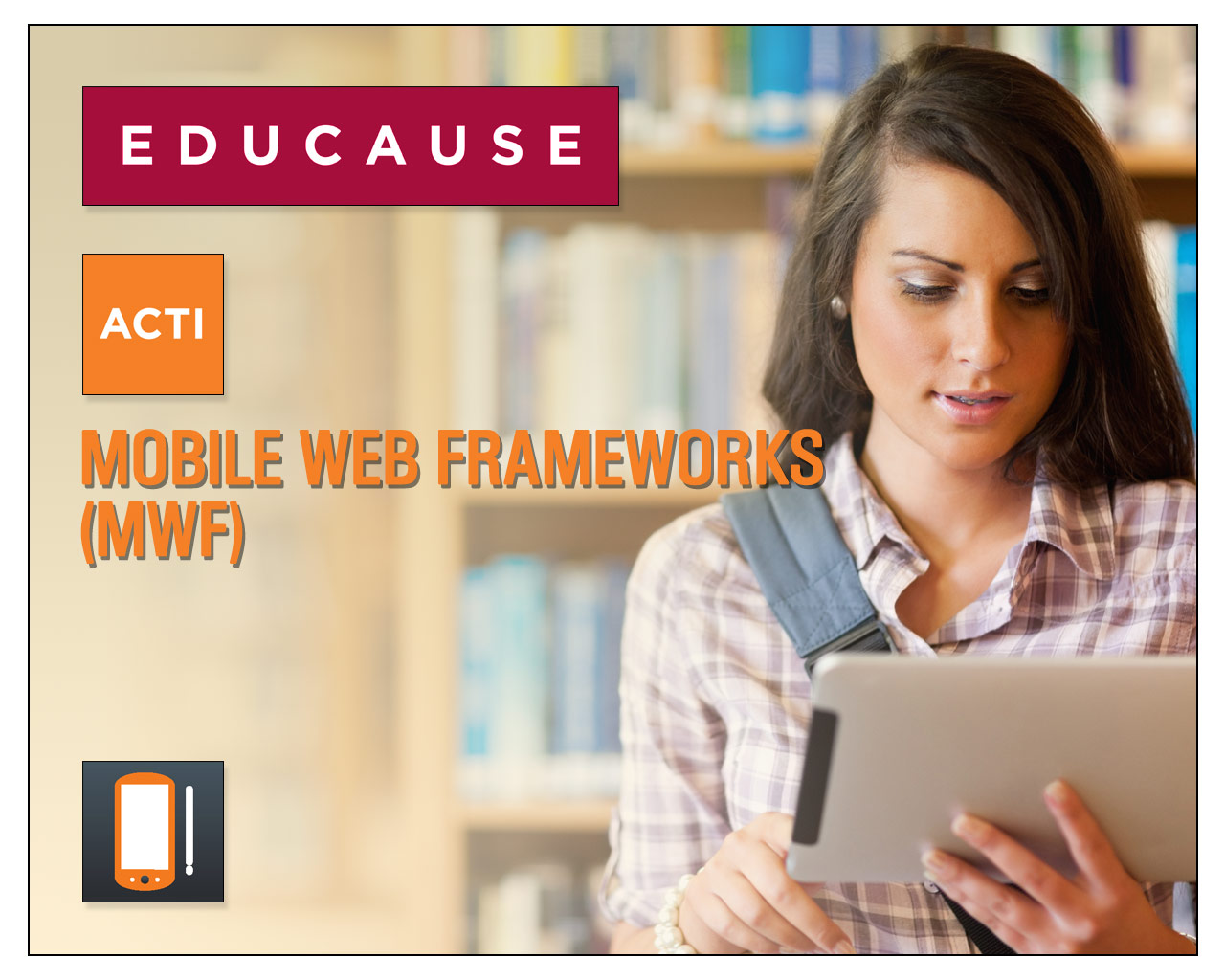 Rose Rocchio, UCLA
Mojgan Amini, UCSD
Chris Ward, Kennesaw State University
Lori Tirpak , Oakland University, Rochester
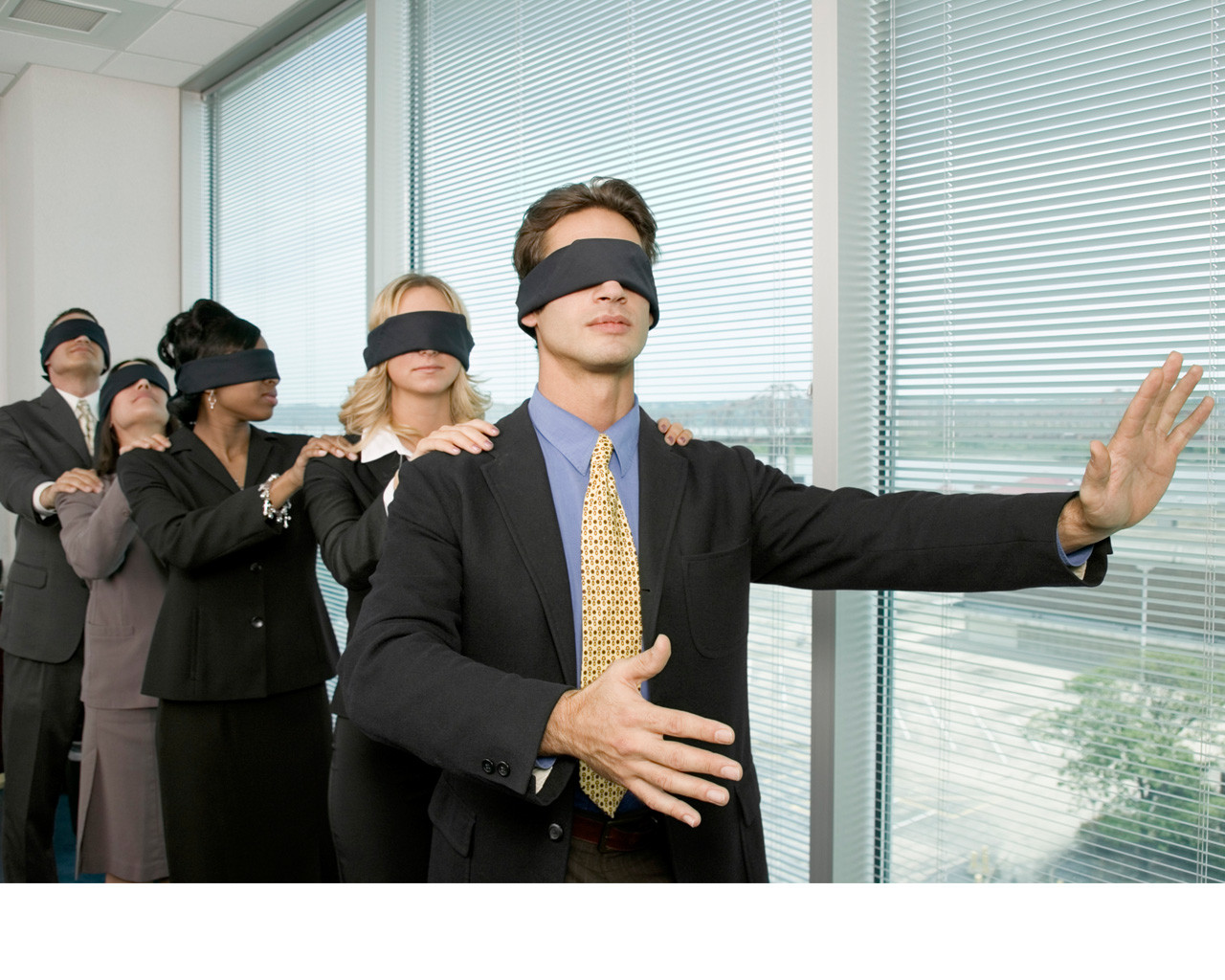 Why are we here today?
Mobile broadband subscriptions are expected 
to grow from nearly 1 billion in 2011 to over 5 
billion globally in 2016 

 By 2015, more Americans will access the 
Internet via mobile devices than desktop PCs 

 As of March 2012, 46% of American adults 
were smartphone owners – up from 35% in 
May 2011 

In 2011, global smartphone shipments 
exceeded personal computer shipments for 
the first time in history
WhiteHouse.gov, Digital Government: Building A 21st Century Platform to Better Serve The People, May 23, 2012
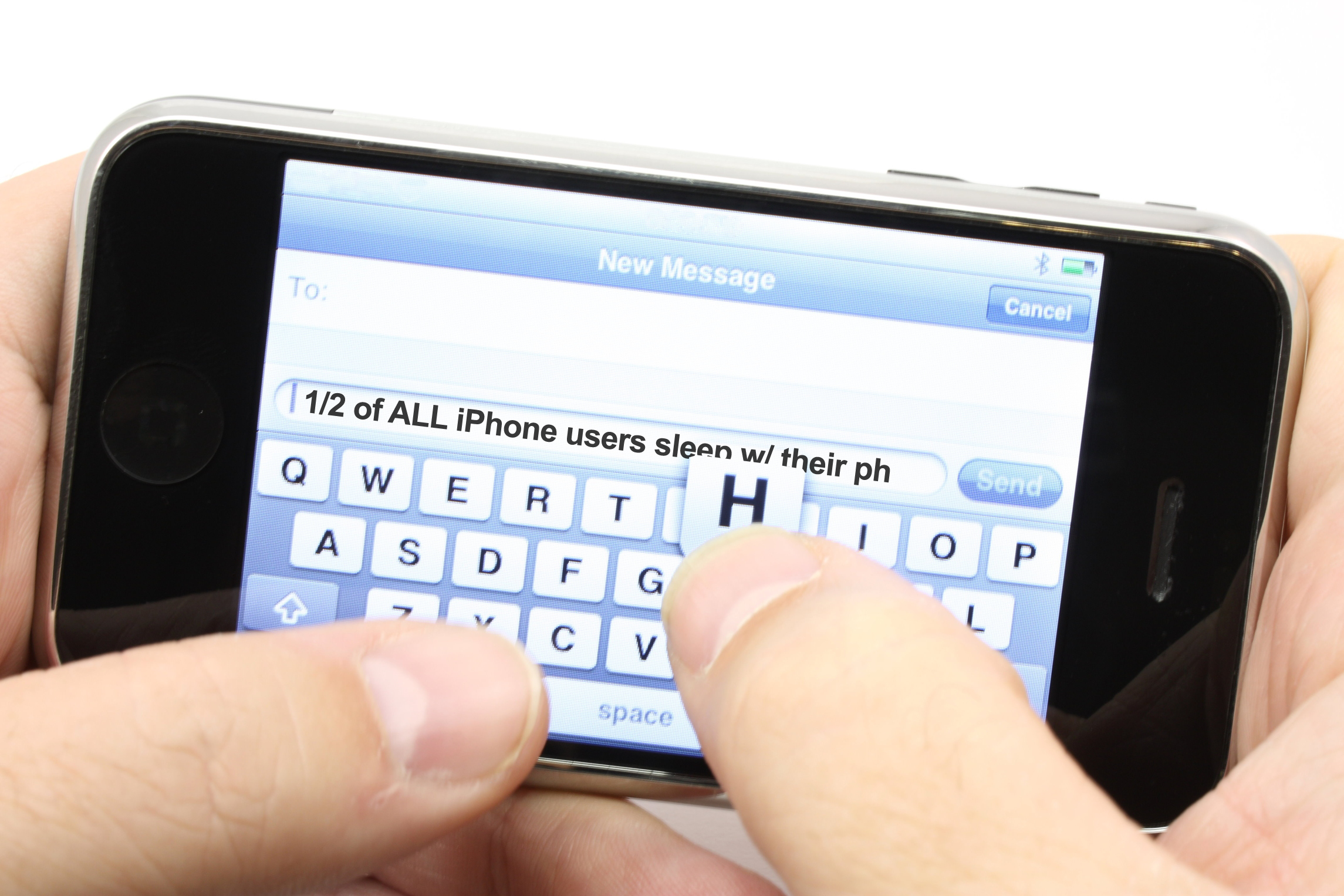 We understand the need.
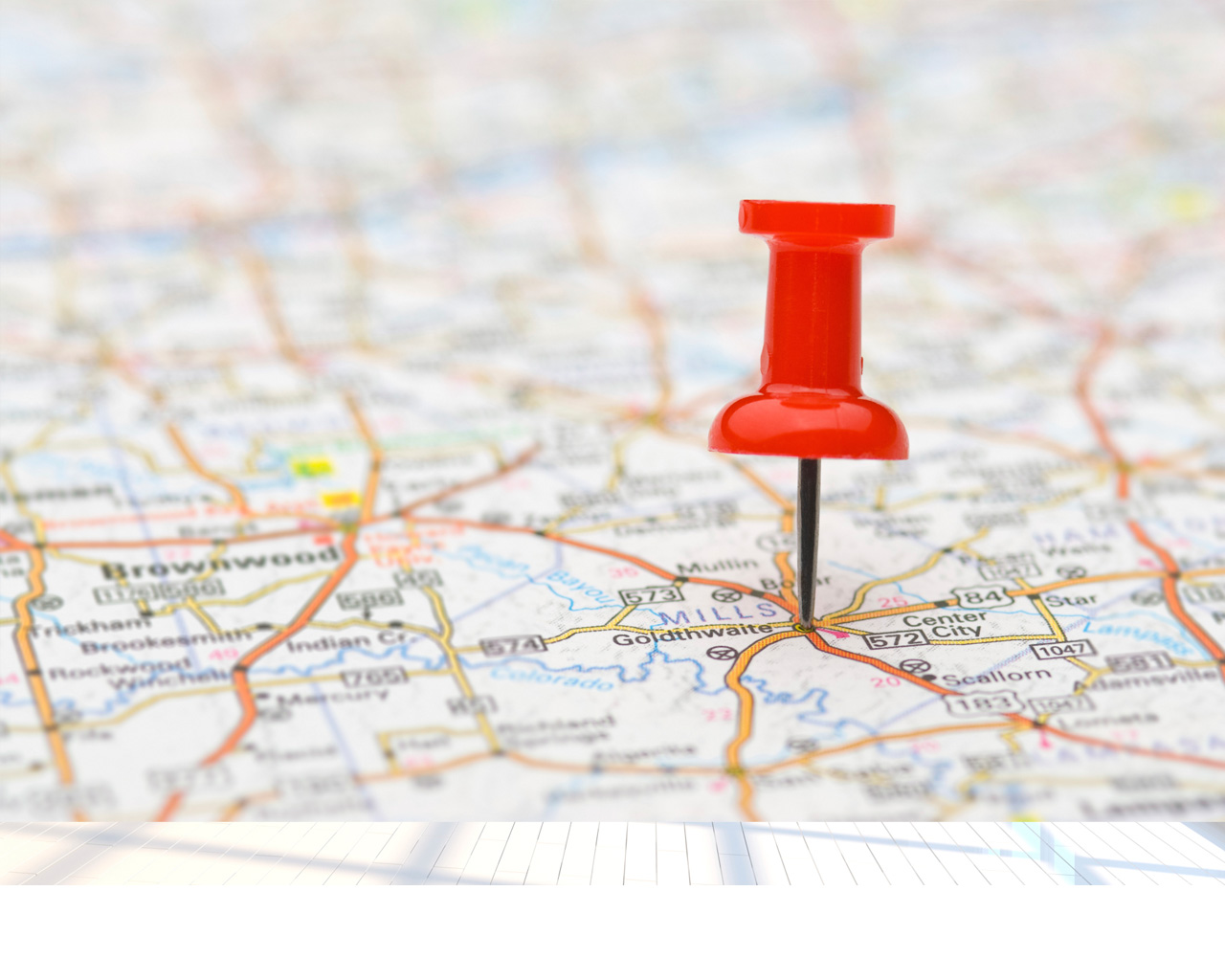 Take the time to know where you want to go.
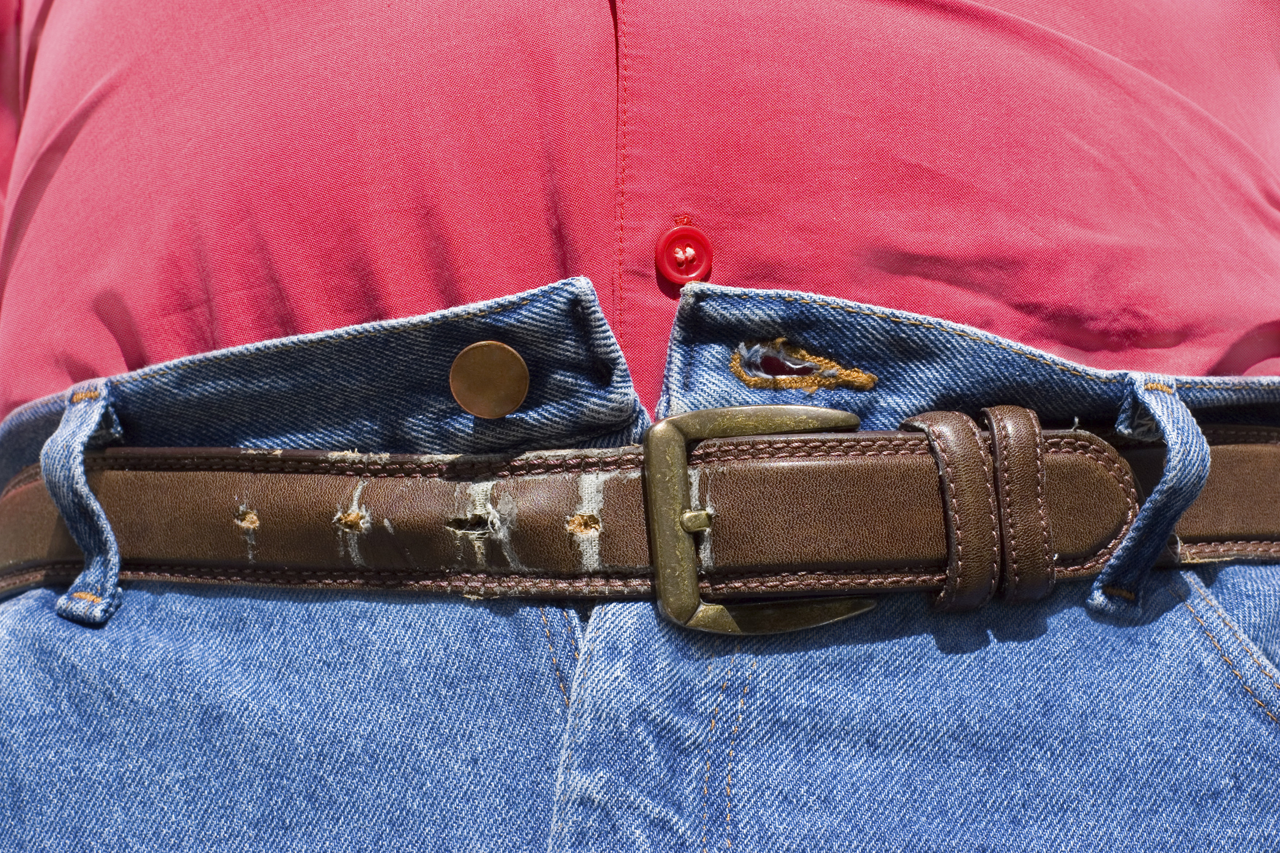 One size does not fit all.
No matter who you are, you have to first define your goals and needs
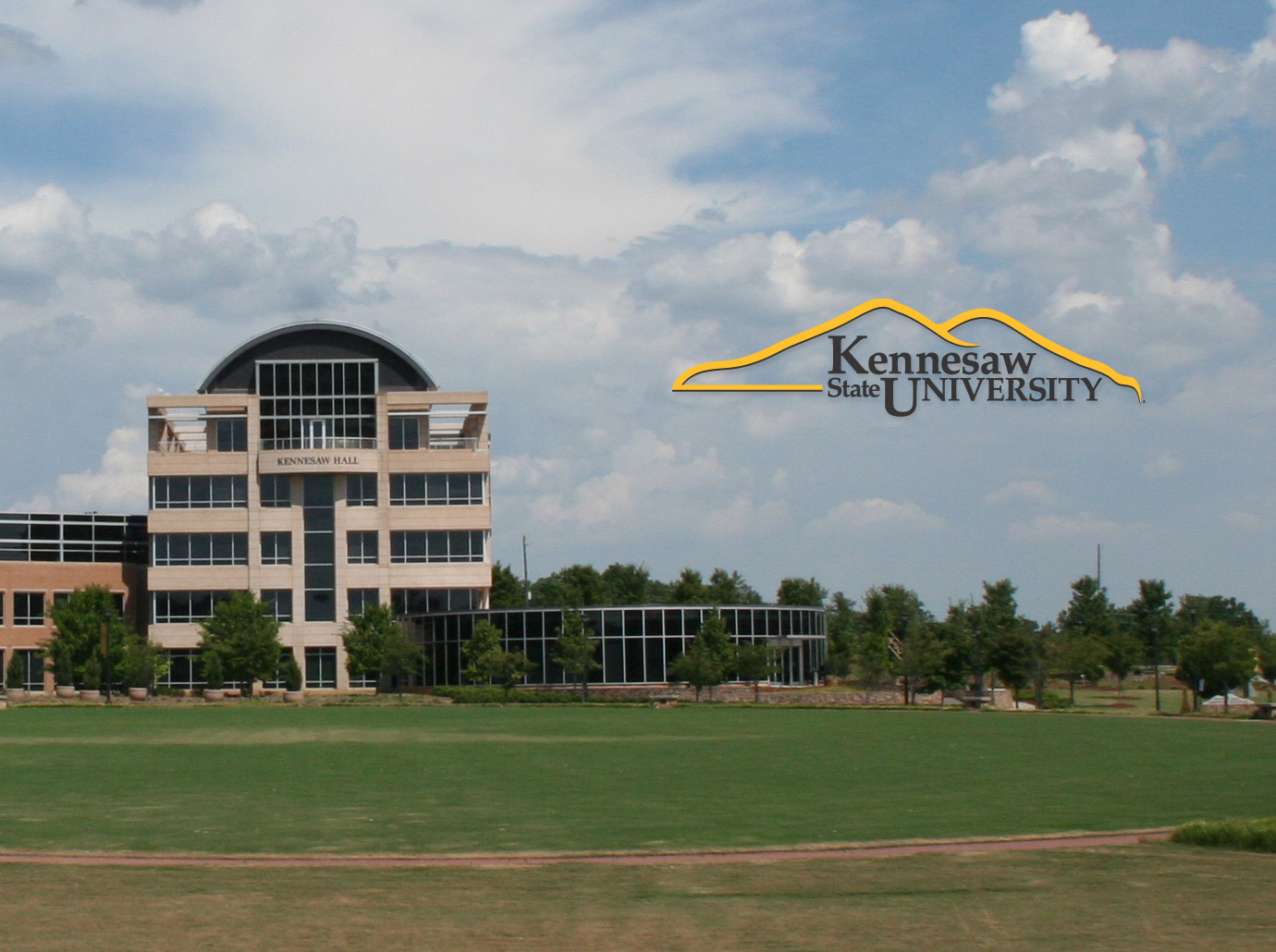 No matter who you are, you have to first define your institution’s goals and needs
Let’s try an example: KSU Admissions wants to use mobile technologies to improve information flow with prospective high school parents.
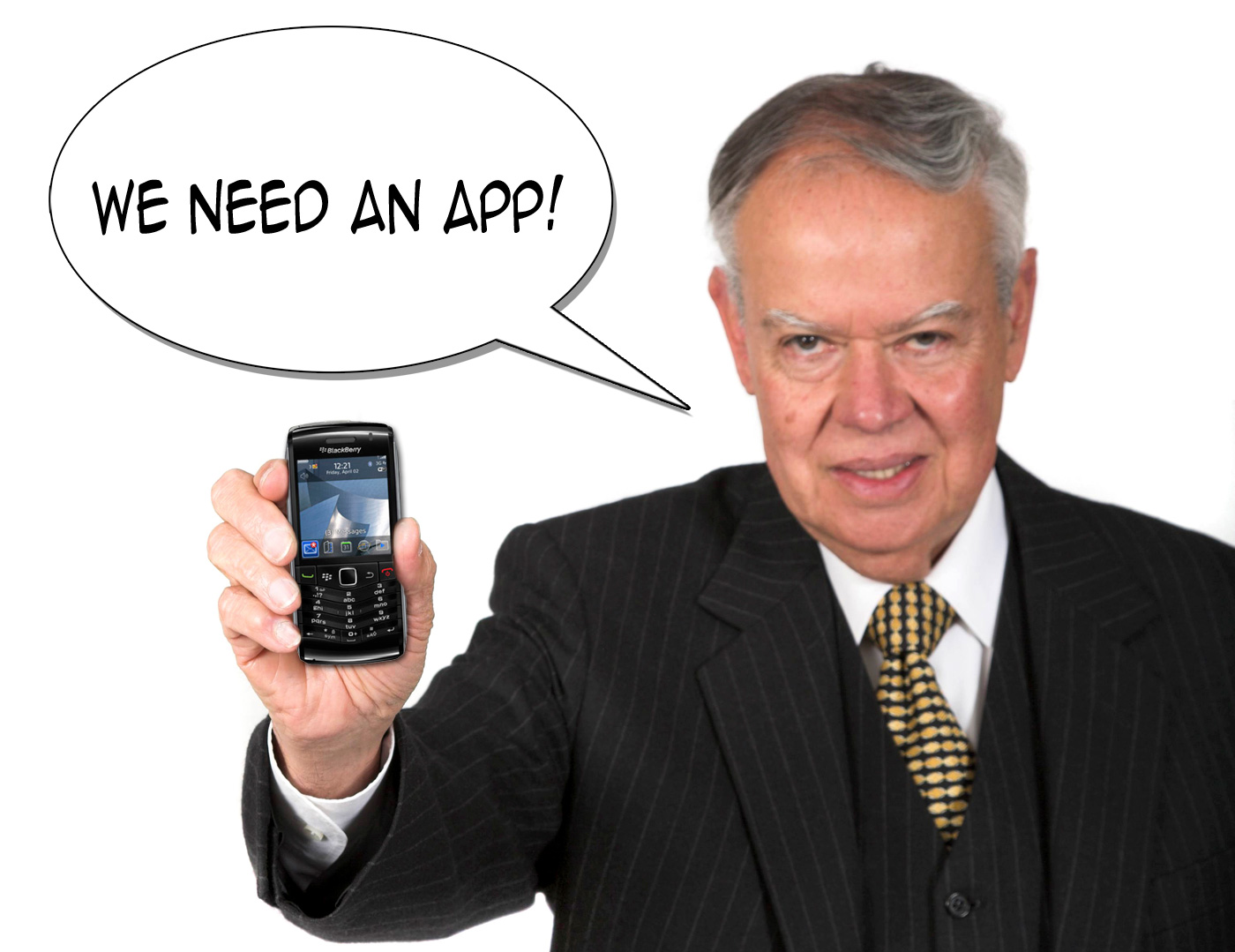 Content
Platform
Resources
Audience
HS Students
HS Parents
HS Counselors
Desktop Web Site
Mobile Web Site
Native App
In-House IT
Learning Curve
Small Budget
Outsourced IT
About KSU
Academic Programs
Tuition & Fees
Stories & Testimony
Application
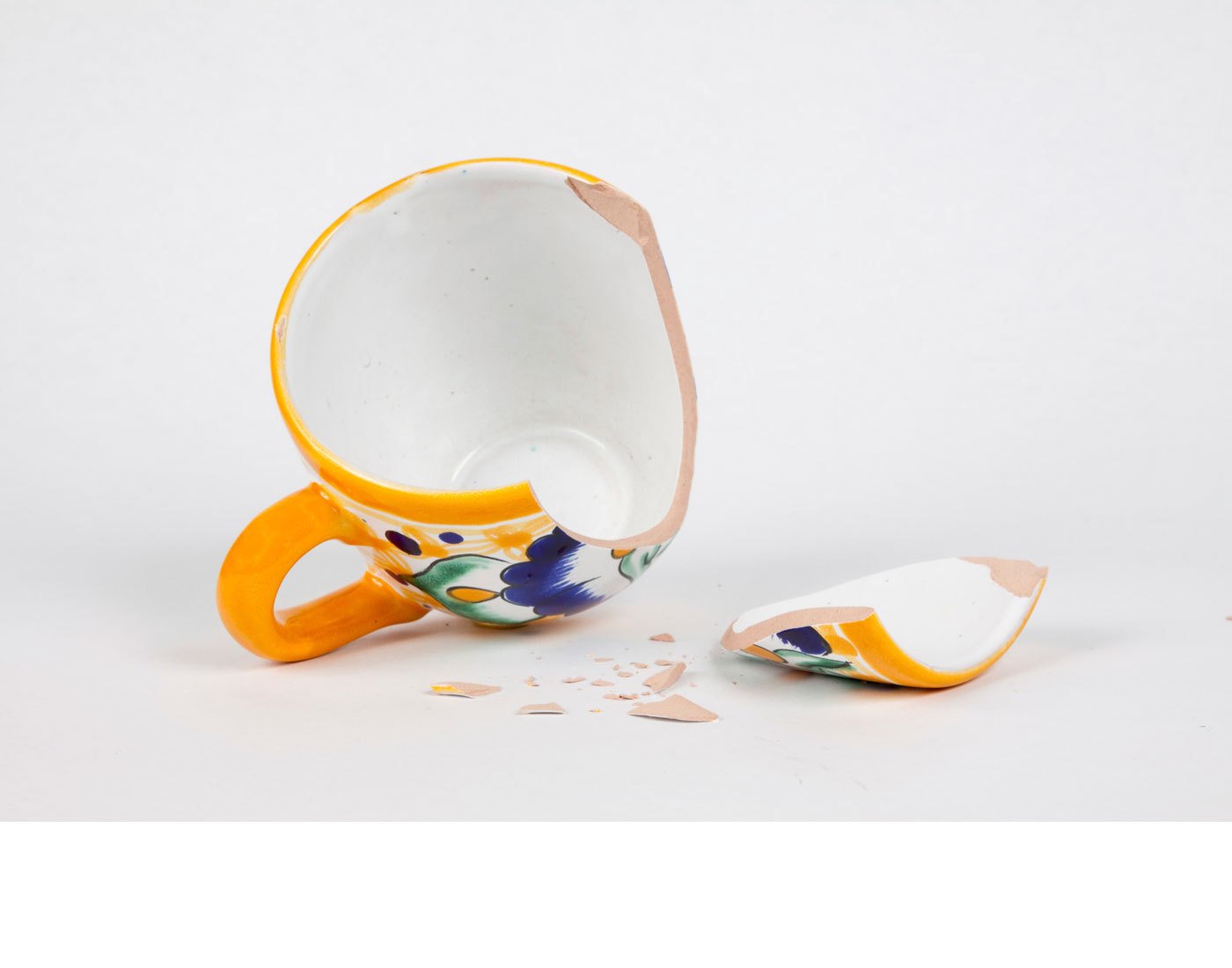 Dollars + Hope ≠ A Strong Mobile Strategy
Content
Platform
Resources
Audience
HS Students
HS Parents
HS Counselors
Desktop Web Site
Mobile Web Site
Native App
In-House IT
Learning Curve
Small Budget
Outsourced IT
About KSU
Academic Programs
Tuition & Fees
Stories & Testimony
Application
Resources
Audience
Content
Platform
Desktop Web Site
Mobile Web Site
Native App
HS Students
HS Parents
HS Counselors
About KSU
Academic Programs
Tuition & Fees
Stories & Testimony
Application
In-House IT
Small Budget
Outsourced IT
Large Budget
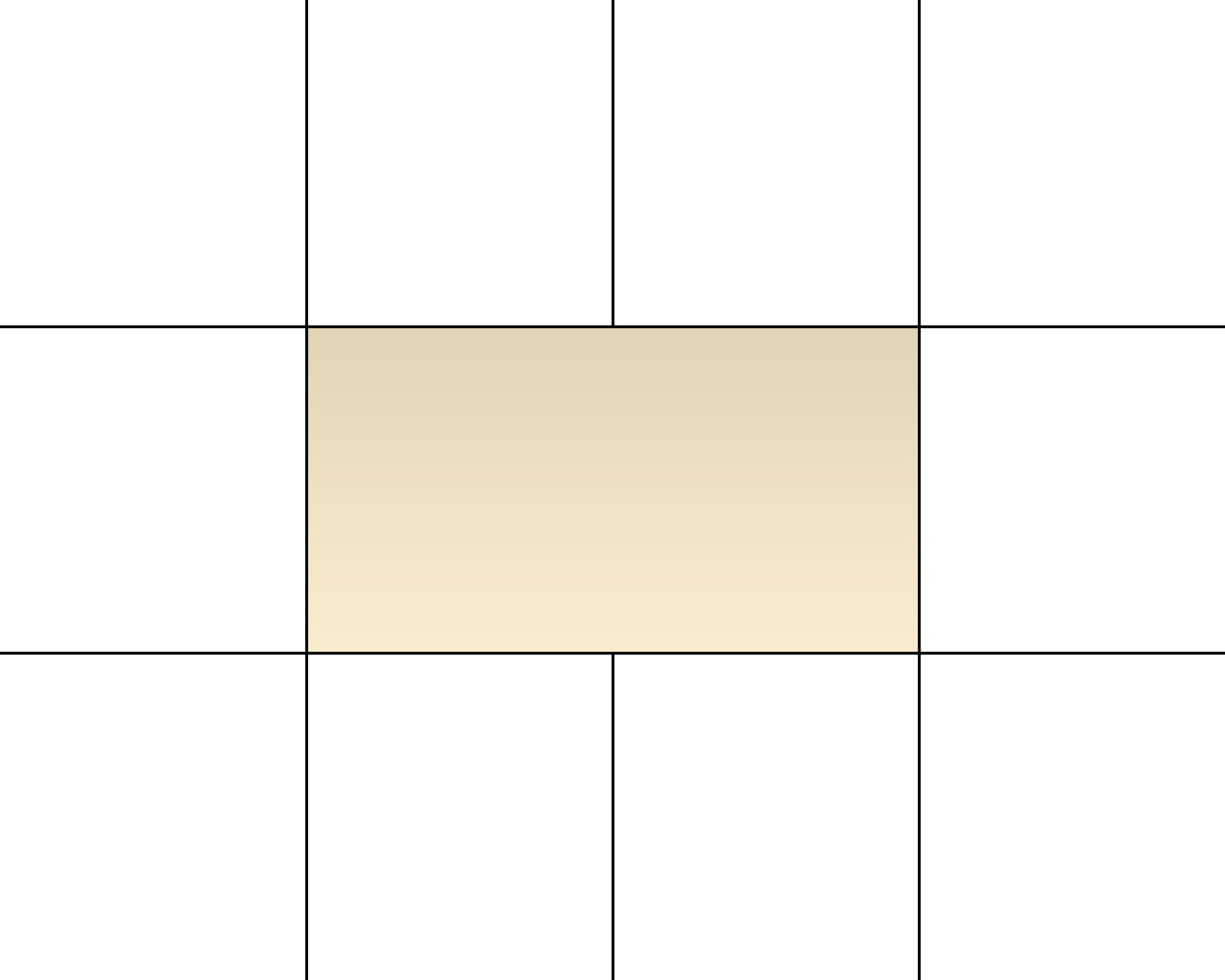 One in 8 visitors to Kennesaw.edu is from a mobile device
In-house Web team that specializes in HTML & CSS development
KSU has a business school with a large number of BlackBerry users
Undergraduate Admissions site averages 50,000 visits per month
Any authentication would require visitors to have a KSU-specific ID
Whatever Admissions gets, Financial Aid & Registrar also get
One size does not fit all.
The guy who can build/support apps left for Google last spring
Enrollment Services needs solution in place for Fall 2012
2013 University spending reduced 3% due to state budget cuts
Two-thirds of Kennesaw mobile traffic is from iOS devices
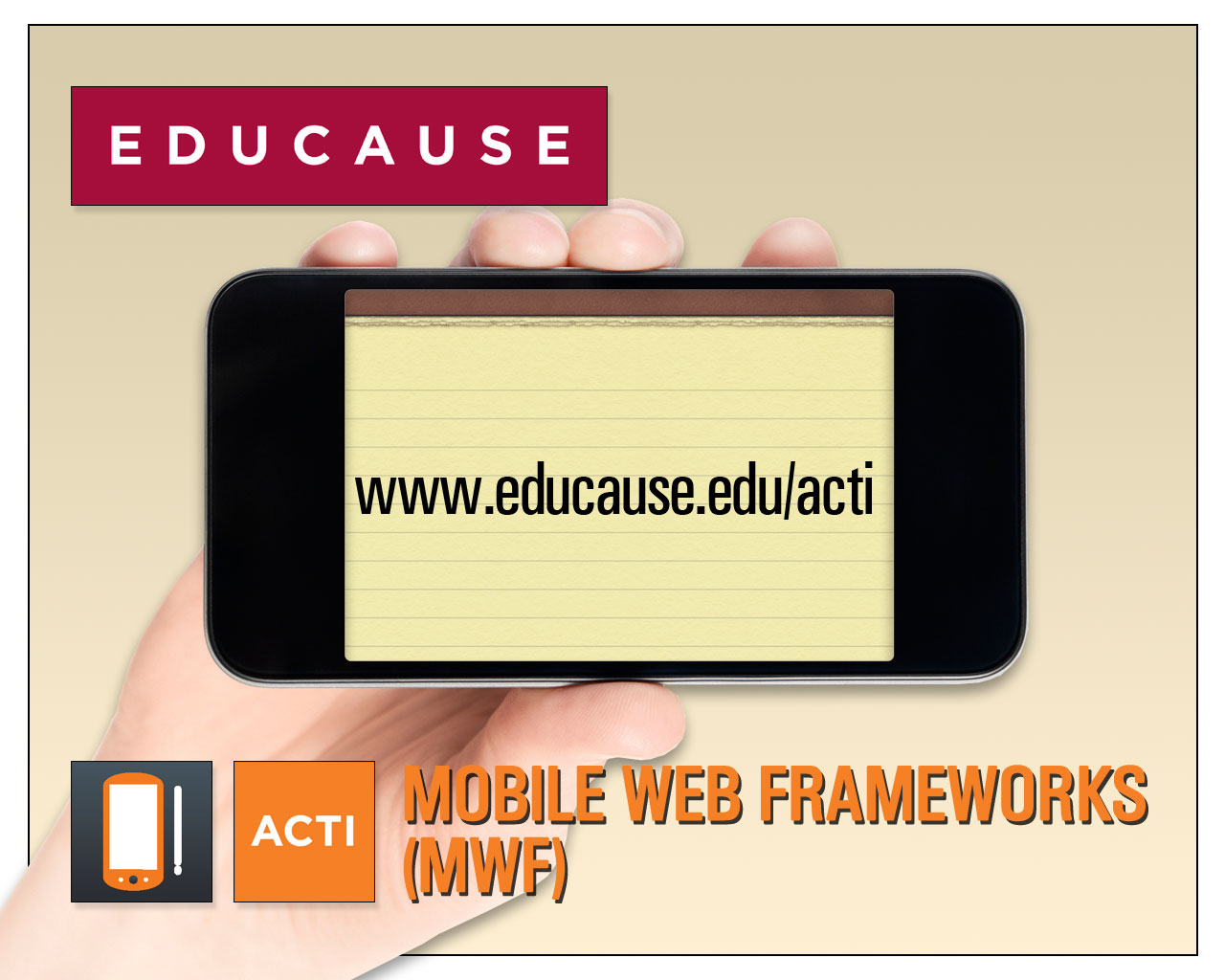